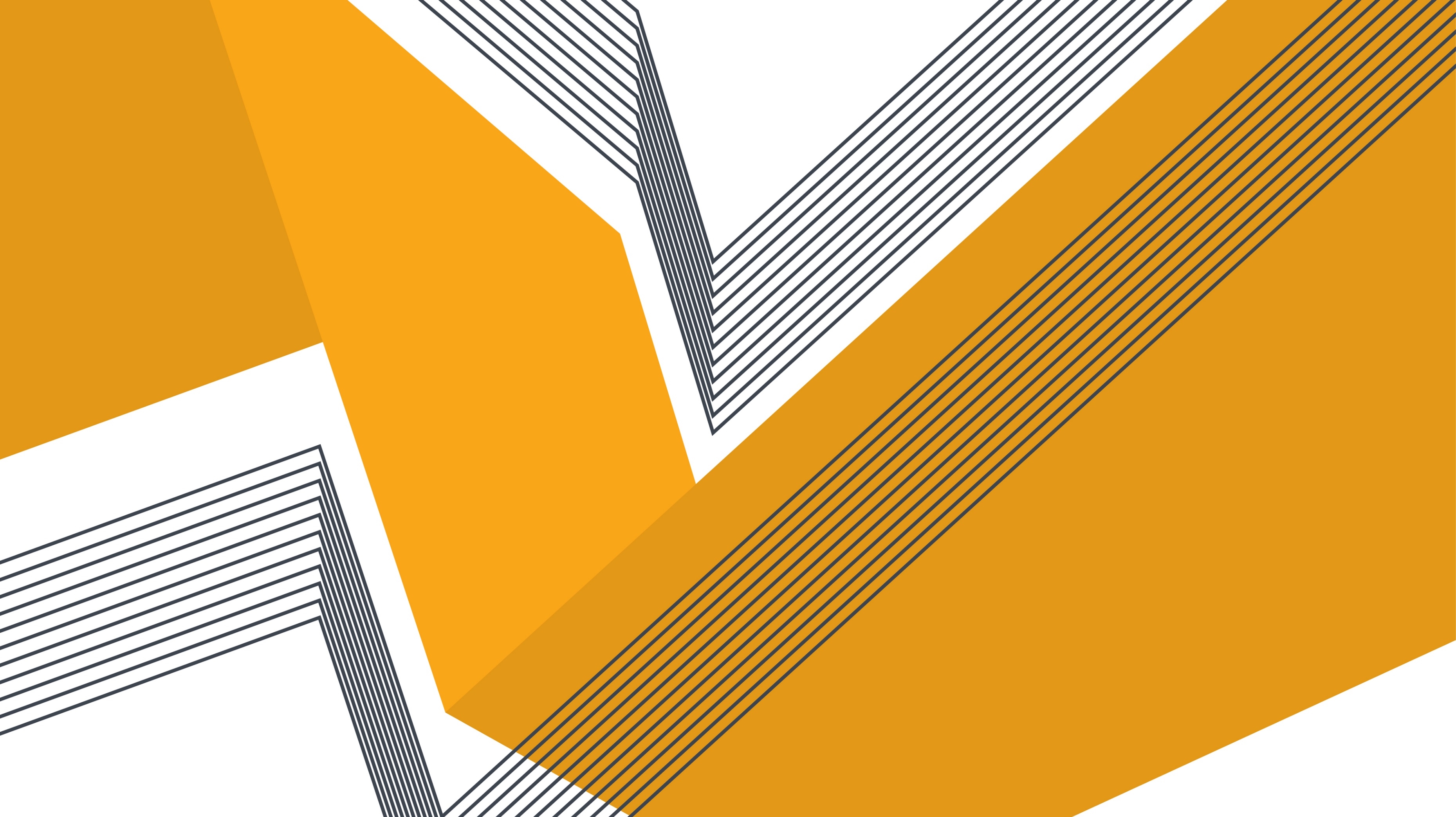 Chapter 5:Forces
Grade 8
Physics
Classification of Forces
Gravitational Force / Weight
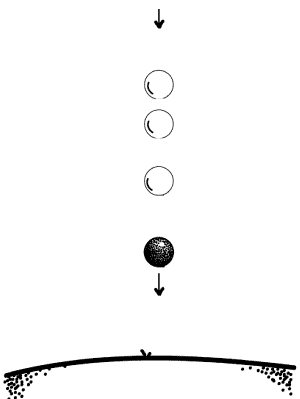 A ball is dropped without initial speed falls on the ground.

The ball fell due to gravity.

Gravitational force is a non-contact force.
Gravitational Force / Weight
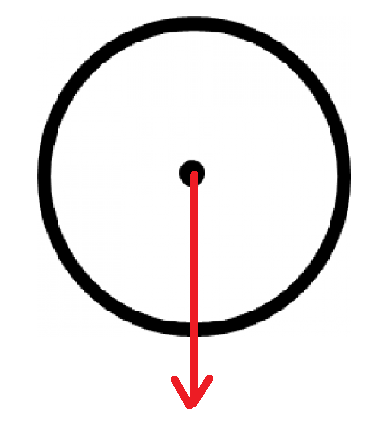 Weight is applied to the center of gravity of the object.

Its line of action is vertical, and its direction is downward.
Magnetic Force
The magnet exerts a force on the steel ball.

Magnetic force is a non-contact force.
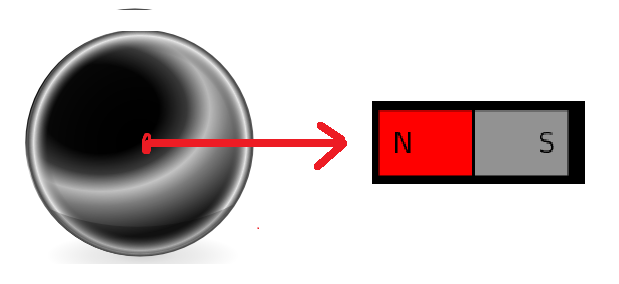 Electric Force
A plexiglass ruler is rubbed with a woolen fabric. It is close to a very light ball without touching it.

The electrified ruler exerts a force on the ball.

This electric force is non-contact.
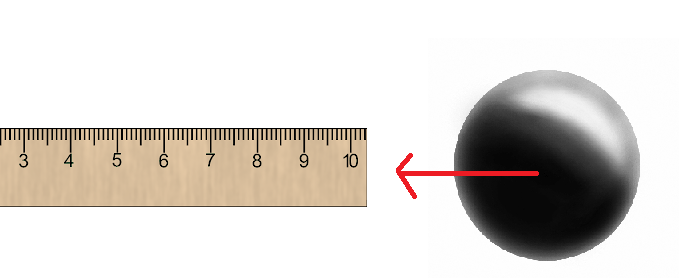 Pushing Force
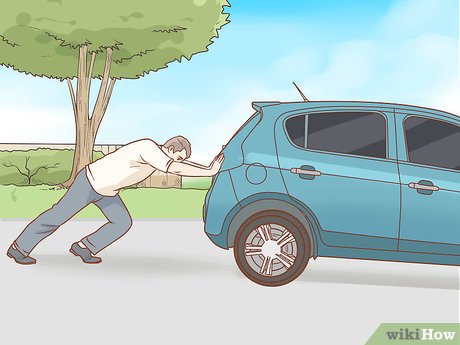 A man is pushing the car with his hands in order to move it.
This force wouldn’t be exerted if there was no contact (touch) between the man and the car.

This pushing force is a contact force.
Reaction of Support
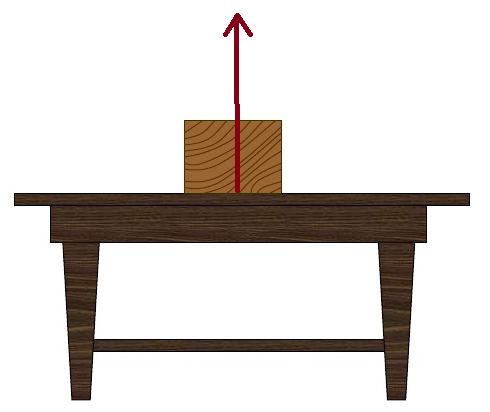 A block is placed on a horizontal table. The table exerts an upward force on the block to prevent it from falling.
This force will not exist if there was no contact between the block and table.

Normal reaction of support is a contact force.
Tension of a String
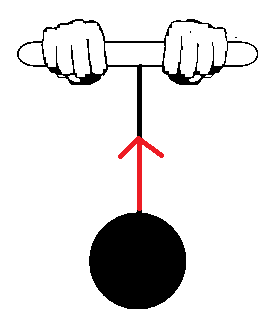 A ball is suspended from the free end of a string. The string exerts a force on the ball to prevent it from falling.

If the spring is cut, the force will not exist.

Tension is a contact force.
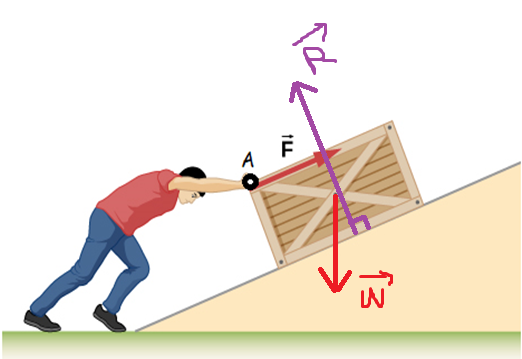 Summary
Force of Friction
A book is pushed with a certain speed on a rough and horizontal table.
The table exerts a force on the book in an opposite direction of its movement to stop it.

The table and book are in contact.

Friction is a contact force.
Notes:


The force of friction exists only on a rough surface.
There is no friction (negligible friction) on a smooth surface/support.

The force of friction opposes the motion of the body.

The force of friction is sometimes useful and sometimes harmful.


Check examples p.94-95